=νετρόνιο που δεν έχει ηλεκτρικό φορτίο, άρα είναι ηλεκτρικά ουδέτερο (αφόρτιστο).
Ένα άτομο
+
+
-
-
= Ηλεκτρόνιο που έχει αρνητικό ηλεκτρικό φορτίο
-
+
+
-
+
= Πρωτόνιο που έχει θετικό ηλεκτρικό φορτίο
-
Πυρήνας ατόμου
Χημικά στοιχεία (ή στοιχεία) είναι υλικά που αποτελούνται από ένα είδος ατόμου. 

Δηλαδή αποτελούνται από άτομα που όλα έχουν στον πυρήνα τους, τον ίδιο αριθμό πρωτονίων  (δηλαδή ίδιο ατομικό αριθμό)
Για παράδειγμα ένα υλικό που αποτελείται από άτομα άνθρακα είναι στοιχείο, διότι σε όλα τα άτομα του θα υπάρχουν έξι πρωτόνια.
Χημικά στοιχεία είναι ο άνθρακας ,  το λίθιο,  το οξυγόνο κ.α.
Στη φύση υπάρχουν περίπου 118 διαφορετικά χημικά στοιχεία (ή στοιχεία)
Χημικά στοιχεία (ή στοιχεία)
Αέριο οξυγόνο
+
+
Ένα άτομο οξυγόνου
-
-
Το αέριο οξυγόνο αποτελείται από άτομα οξυγόνου, που όλα τα άτομα έχουν μέσα στο πυρήνα τους 8 πρωτόνια, γιαυτό και τα άτομα αυτά είναι άτομα οξυγόνου.
Άρα το οξυγόνο έχει ατομικό αριθμό Ζ= 8
-
-
+
+
+
+
+
+
-
-
-
Το υλικό οξυγόνο είναι χημικό στοιχείο, αφού αποτελείται από ένα είδος ατόμου
-
Ο
=  Οξυγόνο
C
= Άνθρακας
Η
=  Υδρογόνο
Ηe
= Ήλιο
Ca
= Ασβέστιο
Ηg
= Υδράργυρος
Cl
= χλώριο
K
= Κάλιο
Cu
= χαλκός
Ονομασία ατόμων - στοιχείων
Ν
= Άζωτο
P
= Φώσφορος
Να
= Νάτριο
Pb
= Μόλυβδος
Νe
=  Νέο
I
= Ιώδιο
Αl
= αλουμίνιο ή αργίλιο
Αr
= αργό
Αg
= Άργυρος
Ονομασία ατόμων - στοιχείων
Br
= Βρώμιο
S
= Θείο
Be
= βηρύλλιο
Si
= Πυρίτιο
F
= Φθόριο
Zn
= Ψευδάργυρος
Fe
= Σίδηρος
Ονομασία χημικών στοιχείων- στοιχείων
Τα στοιχεία τα συμβολίζουμε με αγγλικά γράμματα, συγκεκριμένα:
Ένα κεφαλαίο αγγλικό γράμμα (π.χ. H, I , K , N , C)
Ένα κεφαλαίο, μαζί με ένα μικρό  αγγλικό γράμμα (π.χ. He,  Br , Na , Ca)
Προσοχή!!! τα γράμματα που συμβολίζουν χημικά στοιχεία, μπορούν να συμβολίζουν δύο πράγματα:
το  σύμβολο χημικού στοιχείου (π.χ. Ο, Η, Br  κ.α) μπορεί να συμβολίζει ένα υλικό (ένα σώμα) που είναι χημικό στοιχείο δηλαδή αποτελείται από άτομα του ίδιου είδους
επίσης το σύμβολο του χημικού στοιχείου (π.χ. Ο, Η, Br  κ.α) ,  συμβολίζει ένα  άτομο του  χημικού  στοιχείου .
Si
Na
Παράδειγμα με το γράμμα Ο συμβολίζουμε ένα άτομο του οξυγόνου,  αλλά και το χημικό στοιχείο (ή στοιχείο) οξυγόνο δηλαδή ένα υλικό που όλα τα άτομα του είναι άτομα οξυγόνου( δηλαδή έχουν στο πυρήνα τους ίδιο αριθμό πρωτονίων)
Η
Κ
Ο
C
S
N
Cl
Παράδειγμα με το σύμβολο του οξυγόνου Ο συμβολίζουμε ένα άτομο οξυγόνου ,αλλά με το ίδιο σύμβολο Ο    συμβολίζουμε και το χημικό στοιχείο ή στοιχείο οξυγόνο (= ένα υλικό που αποτελείται μόνο από άτομα οξυγόνο),
+
+
-
-
-
-
+
+
+
+
+
+
-
-
-
Χημικό  στοιχείο ή στοιχείο οξυγόνο  Ο
-
Ένα άτομο οξυγόνου   Ο
Τα άτομα μπορούμε να τα συμβολίζουμε με σφαίρες και κύκλους…….βέβαια τα άτομα δεν έχουν ακριβώς  αυτή την μορφή. Εδώ φαίνονται μερικά προσομοιώματα ατόμων:
Άτομο αζώτου
Άτομο οξυγόνου
Άτομο άνθρακα
Άτομο υδρογόνου
Άτομο χλωρίου
Άτομο θείου
Όταν ενώνονται δύο ή περισσότερα άτομα τότε προκύπτει ένα μόριο.
Τα μόρια χωρίζονται σε
Μόρια χημικών στοιχείων : ένα μόριο  χημικού στοιχείου αποτελείται από όμοια άτομα
Μόρια χημικών ενώσεων :ένα  μόριο  χημικής ένωσης αποτελείται από διαφορετικά άτομα
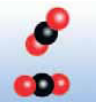 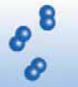 Μόρια χημικών ενώσεων
Μόρια χημικών στοιχείων
Στη συνέχεια παρουσιάζω μερικά σημαντικά μόρια χημικών ενώσεων:
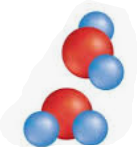 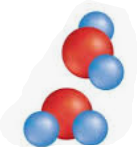 Ο
Ο
Νερό  H2O
H
H
Ο
Ο
H
H
H
H
Μόρια νερού, το κάθε μόριο νερού αποτελείτε από ένα άτομο οξυγόνου (Ο) και 2 άτομα υδρογόνου (Η)
Υδροχλώριο   H Cl
H
Cl
H
H
H
Cl
Cl
Cl
Μόρια υδροχλωρίου, το κάθε μόριο υδροχλωρίου αποτελείτε από ένα άτομο χλωρίου (Cl) και ένα άτομο υδρογόνου (Η)
Στη συνέχεια παρουσιάζω μερικά σημαντικά μόρια χημικών ενώσεων:
Διοξείδιο του άνθρακα CO2
Μόρια διοξειδίου του άνθρακα, το κάθε μόριο διοξειδίου του άνθρακα αποτελείτε από δύο άτομα οξυγόνου (Ο) και 1 άτομο άνθρακα (C)
Ο
Ο
Ο
Ο
C
C
C
C
Ο
Ο
Ο
Ο
Άλλα μόρια χημικών ενώσεων είναι:
Μονοξείδιο του άνθρακα CO
αμμωνία NH3
Μεθάνιο CH4
Στη συνέχεια παρουσιάζω μερικά σημαντικά μόρια χημικών στοιχείων:
Οξυγόνο  Ο2
Ο
Ο
Ο
Ο
Ο
Ο
Ο
Ο
Ο
Ο
Ο
Ο
Μόρια οξυγόνου , το κάθε μόριο οξυγόνου αποτελείτε από 2 άτομα οξυγόνου (O)
Χλώριο   Cl 2
Cl
Cl
Μόρια χλωρίου, το κάθε μόριο χλωρίου αποτελείτε 2 άτομα χλωρίου (Cl)
Cl
Cl
Cl
Cl
Cl
Cl
Cl 2     O3       N2

  O2      P4           H2
HCl      CH4        NH3

  CO2                  H2Ο
CO
μοριακοί τύποι  χημικών στοιχείων
μοριακοί τύποι  χημικών ενώσεων
Ένα μόριο το συμβολίζουμε με τον μοριακό τύπο. 	
O   μοριακός τύπος ενός μορίου δείχνει:
Την ποιοτική σύσταση του μορίου, δηλαδή από ποια στοιχεία αποτελείται το μόριο
Την ποσοτική σύσταση, δηλαδή τον αριθμό των ατόμων κάθε στοιχείου από τα οποία αποτελείται το μόριο της χημικής ένωσης ή το μόριο του χημικού στοιχείου.
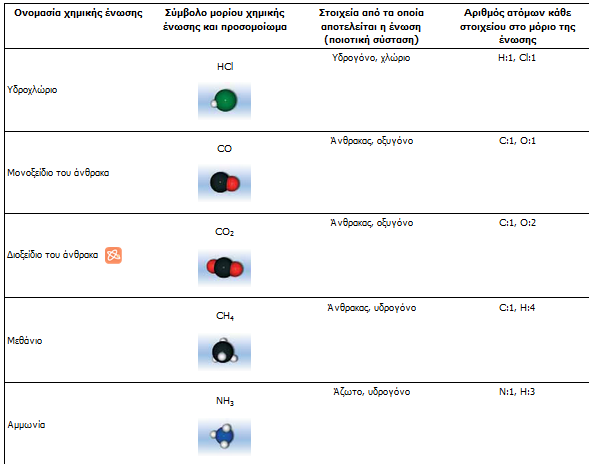